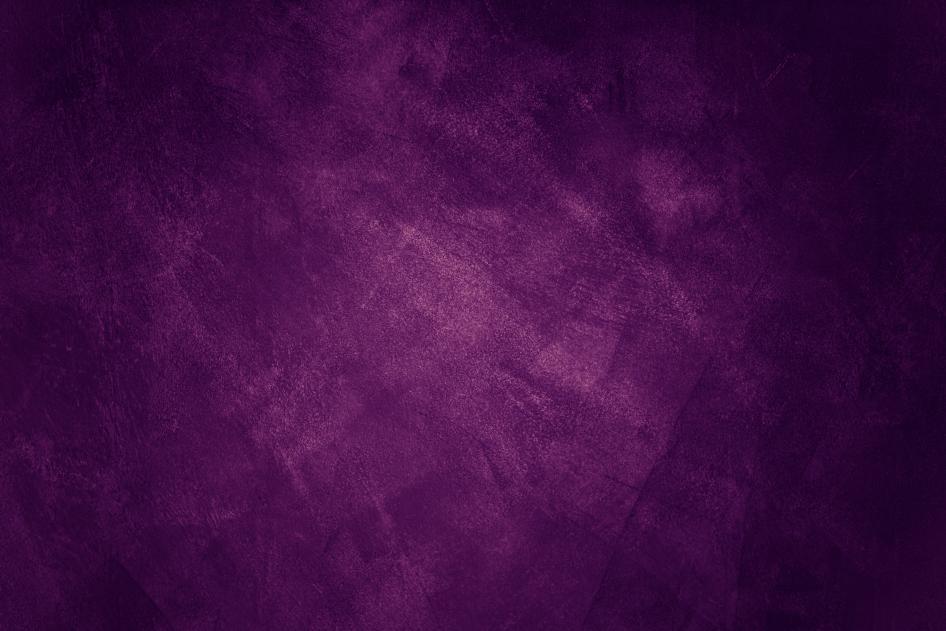 SUBJECT : MULTINATIONAL FINANCIAL MANAGEMENT CLASS : M.COM (FINAL)SEMESTER: 4TH TOPIC : EXCHANGE RATE THEORIES COLLEGE : IB PG COLLEGE, PANIPAT (AFFILIATED BY KURUKSHETRA UNIVERSITY, KURUKSHETRA)                                                                                         Prepared by :                                                                                                                                  Sarika Arora                                                                                                                                        (Assistant                                                                                                                                         Professor)
Definition-
According to Kindle Berger, "The balance of payments of a country is a systematic record of all economic transactions between the residents of the reporting country and residents of foreign countries during a given period of time".
Features
It is a systematic record of all economic transactions between one country and the rest of the world. 
It includes all transactions, visible as well as invisible.
It relates to a period of time. Generally, it is an annual statement. 
It adopts a double-entry book-keeping system. It has two sides: credit side and debit side. Receipts are recorded on the credit side and payments on the debit side.
Components of BOP
1. Current Account Balance
 BOP on current account is a statement of actual receipts and payments in short period. 
It includes the value of export and imports of both visible and invisible goods. There can be either surplus or deficit in current account.
The current account includes:- export & import of services, interests, profits, dividends and unilateral receipts/payments from/to abroad.
2. Capital Account Balance 
 It is difference between the receipts and payments on account of capital account. It refers to all financial transactions. 
The capital account involves inflows and outflows relating to investments, short term borrowings/lending, and medium term to long term borrowing/lending.  There can be surplus or deficit in capital account. 
It includes: - private foreign loan flow, movement in banking capital, official capital transactions, reserves, gold movement etc.
Causes of Disequilibrium
Natural causes – e.g. floods, earthquake etc. 
 Economic causes – e.g. Cyclical Fluctuations, Inflation, Demonstration Effect etc. 
Political causes – e.g. international relation, political instability, etc. 
Social factors – e.g. change in taste and preferences etc.
Balance of Trade
The difference between a country's imports and its exports. Balance of trade is the largest component of a country's balance of payments. 
Debit items include imports, foreign aid, domestic spending abroad and domestic investments abroad. 
Credit items include exports, foreign spending in the domestic economy and foreign investments in the domestic economy. 
When exports are greater than imports than the BOT is favorable and if imports are greater than exports then it is unfavorable
Difference between Balance of Trade and Balance of Payments
Thank you